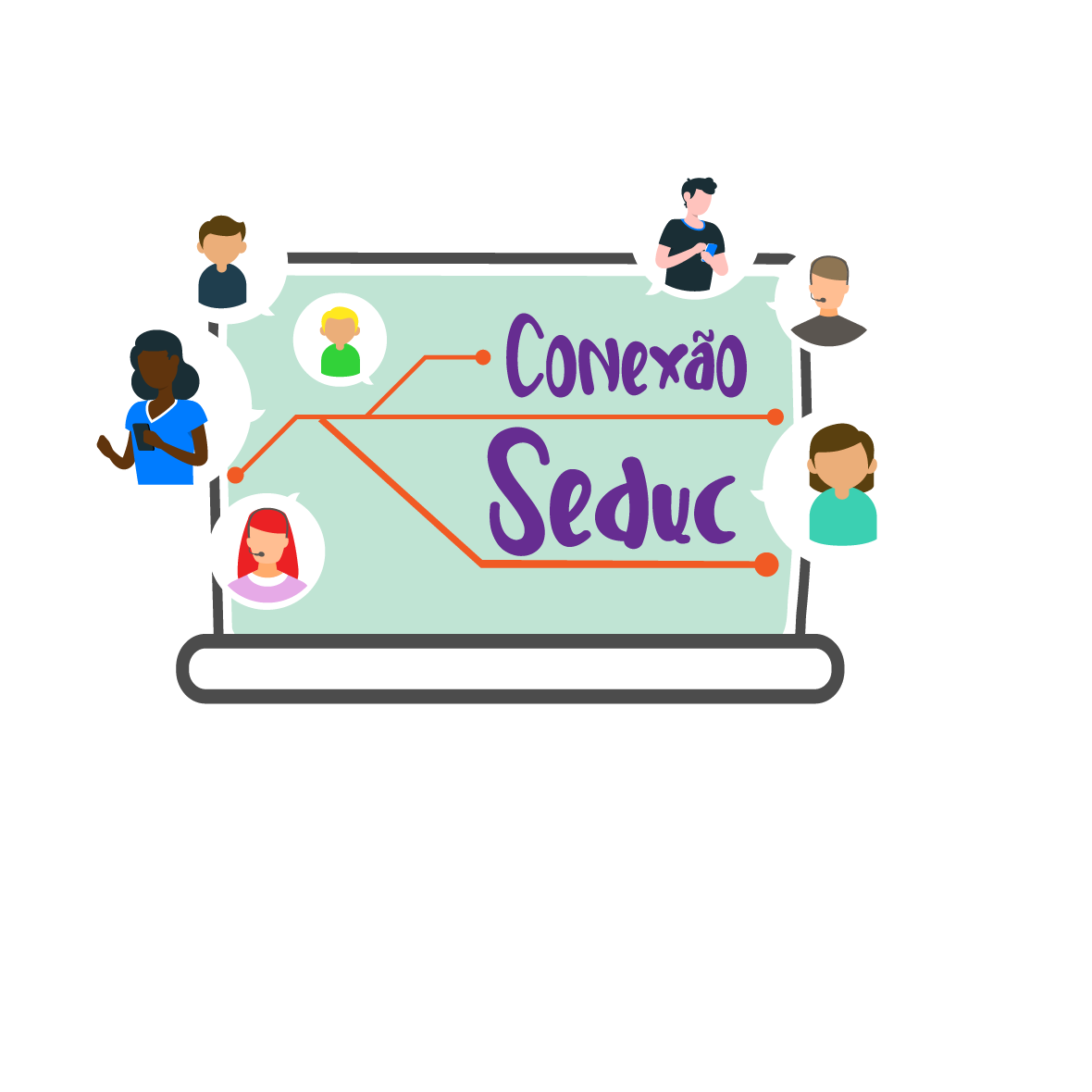 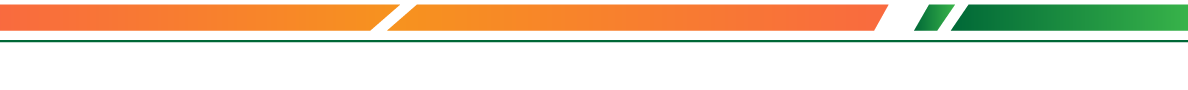 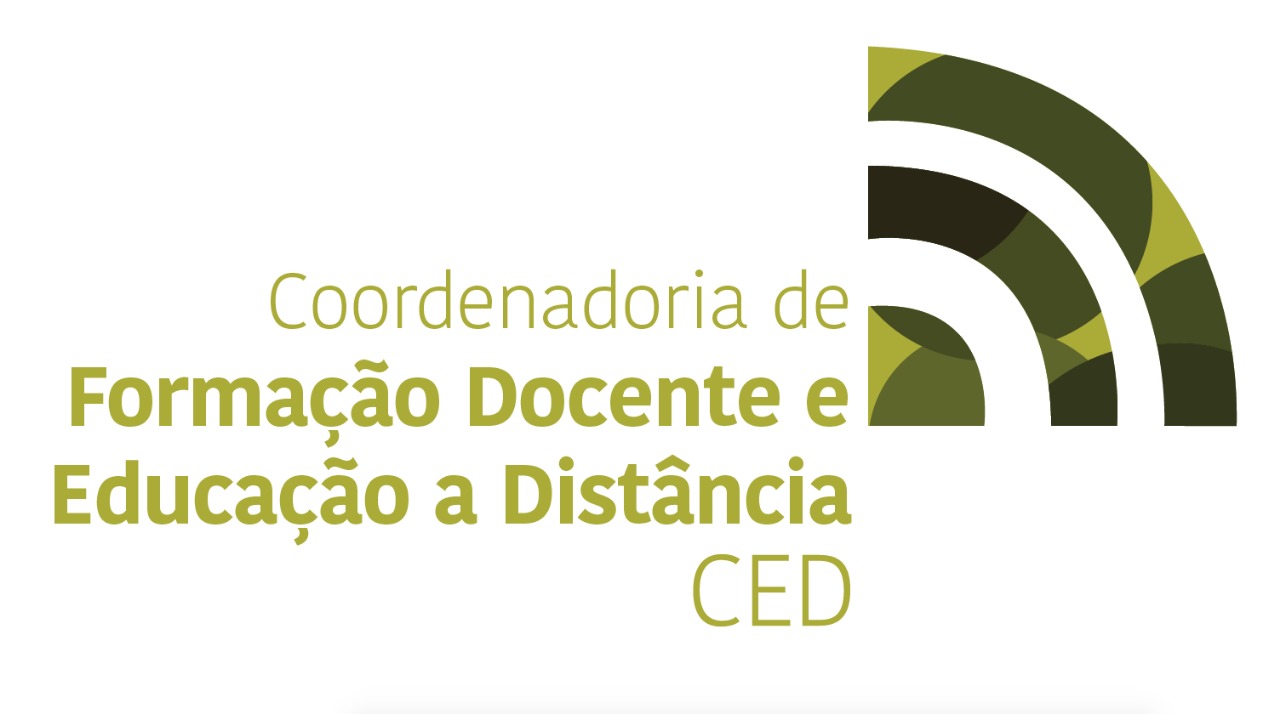 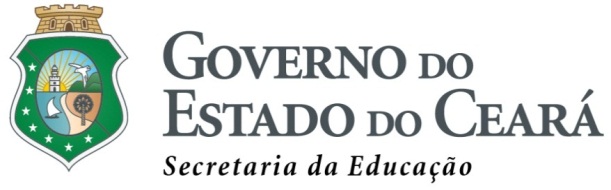 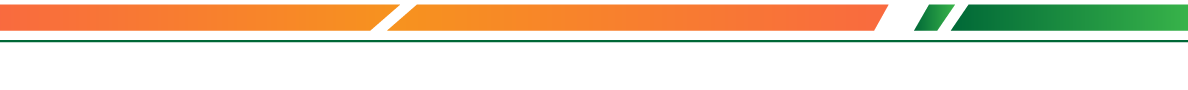 INSIRA O TEXTO AQUI.
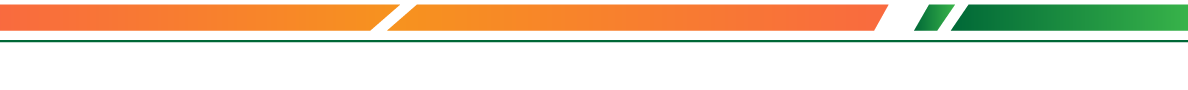 INSIRA O TEXTO AQUI.
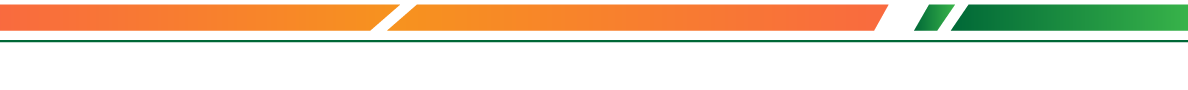 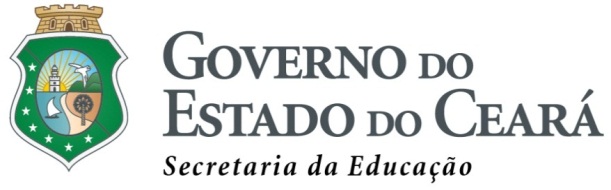